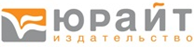 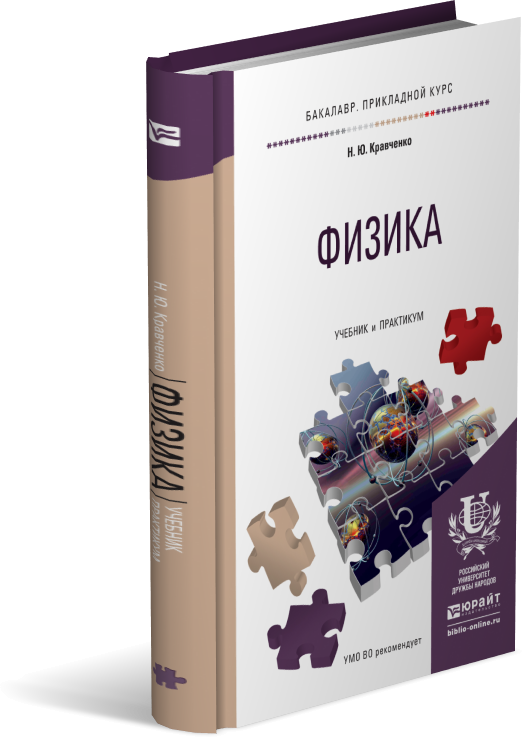 Лекция 13

Элементы квантовой механики:характеристики электрона, статистические методы
Курс: Физика
Глава 8 учебника
13.1. Принцип запрета Паули
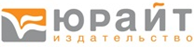 Главное квантовое число
n = 1, 2, 3, 4, 5,...
Орбитальное квантовое число
l = 0, 1, 2, 3, 4, 5,..., n – 1.
Магнитное квантовое число
ml = – l,..., – 1, 0, +1,..., + l.
13.2. Квантовая статистика Бозе — Эйнштейна и Ферми — Дирака
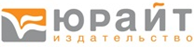 Распределение Ферми — Дирака
13.2. Квантовая статистика Бозе — Эйнштейна и Ферми — Дирака
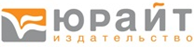 Распределение Бозе — Эйнштейна
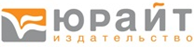 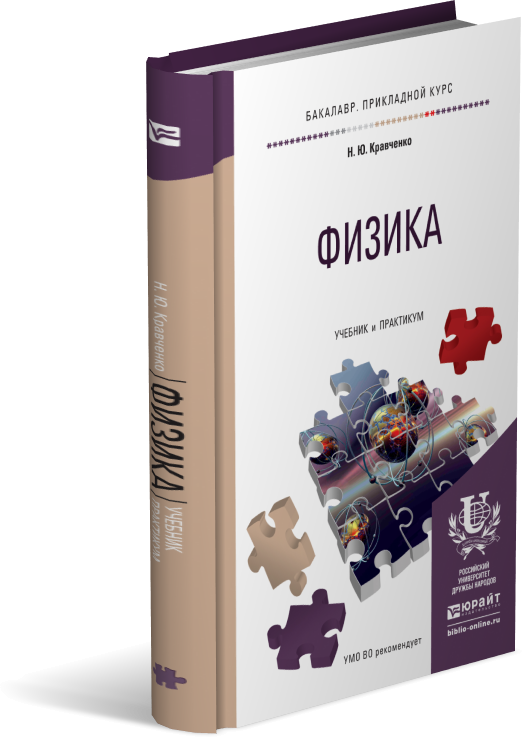 Подробнее
расскажет базовый учебник
Глава 8
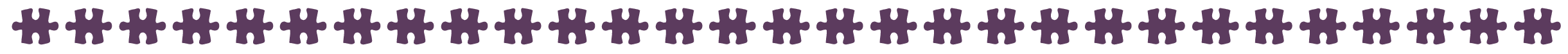 Н. Ю. Кравченко.
Физика : учебник и практикум для прикладного бакалавриата.М. : Издательство Юрайт, 2016